Computer Science DepartmentBharati College
Academic Audit Report
 (2023-24)
Introduction
The introduction of Computer Science course to BA Programme students with the incorporation of Generic Elective courses for Hons and Programme students are significant developments in the field of higher education. These initiatives aim to cater to a diverse range of academic interests and career aspirations, providing students with opportunities to broaden their horizons and engage in interdisciplinary learning. By incorporating computer science courses and interdisciplinary electives, students can gain a well-rounded education that prepares them for the demands of the modern world.
Vision and Mission of the Department
Students Details- 2023-24
Students Details- 2024-25
Infrastructure Details
Student - Teacher Details
Details of the Department Members
Research Publication- 2023-24
Research Publication- 2023-24
Research Publication- 2023-24
Research Publication- 2023-24
Book/Chapters - 2023-24
PATENTS
Mentor- Mentee List
Seminar 2023-24
Seminar 2023-24
Seminar 2023-24
Seminar 2023-24
Seminar 2024-25
Seminar 2024-25
Seminar 2024-25
Seminar 2024-25
Seminar 2024-25
Strength Of the Department
Strength Of the Department
A Computer Science Department values diversity and easy to create an inclusive environment where students from all backgrounds feel welcome and supported.
Department provides a supportive environment to provide academic advising, mentoring and career counseling of the students.
Active engagement with industry partners through internships.
Continuous assessment and feedback mechanisms to monitor student progress and ensure program effectiveness, with regular reviews and improvements based on findings and stakeholder input.
Weaknesses of the Department
Opportunities
The Courses - Python Programming,  DBMS,  Computer Architecture, Data Analysis, Operating System, Website  Designing  etc. strengthen job prospects of students.
The Department ensures students participation in various internship programmes conducted by JNU, IIT, IIITD and other good institutes.
The Department aims at preparing  students for technical skill based job  opportunities
Challenges
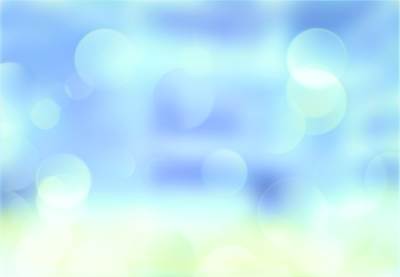 Road Map